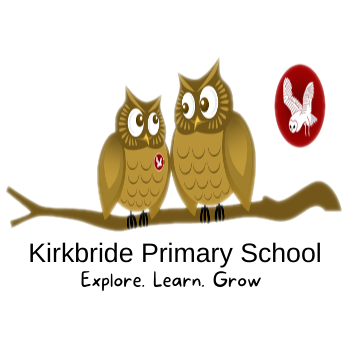 Ash Class
Welcome Back! September 2024
Equipment- reminders
Each day your child needs their reading book and record, a coat with a hood and we recommend a pair of wellies to be left at school. Please keep an eye on the weather and provide a sun hat and suncream when required.
Water bottles- all children have school water bottles which stay in school. Water bottles get washed within school, and children have fresh water every day.
PE kits- we suggest that children bring their kit in a separate bag on a Monday and leave on their pegs and we will send everything home on a Friday. All jewelry must be removed and hair tied back to make the most of our lessons. 
Please remember to put names in everything.
PE days- 
Monday (Striking and fielding) and Thursday (Gymnastics).
For sport after school clubs, children can wear non uniform, for example a football kit.
Hello Ash Class!
Reading
Phonics- Children will continue with the Sounds Write program. Reading books will be changed throughout the week so please make sure your child’s reading record and reading book are in school each day. 

This year we will continue to use “Strive for Five” –with children aiming to read at least 5 times a week at home for approx. 10 minutes.  

Please listen to your child read and sign their reading record as well as talking to them about their reading- We have inserted parent help sheets into each child's reading record if you need any ideas on things to focus on when listening to your child read!
Our Library day in school will be a Monday this half term. We ask that these books are shared at home, so children can enjoy the books in a familiar environment and see good modelling by parents and carers at home, as well as adults modelling in school.
Welcome back, we hope all children had a lovely break! 
We are delighted to be welcoming all our lovely children back after the Summer holidays. This term has lots of exciting learning opportunities for us to enjoy together. 
This newsletter covers Autumn 1 dates and curriculum. Any further information will be communicated through Dojo, email or text.
Homework
During this first half-term, children will not receive any formal homework to allow them to fully settle into their new class.
All children should be reading for 10 minutes 5 times a week.  
Year 2s are encouraged to go on TTRS little and often. 
All children have login details in their reading records for Purple Mash which they can access at home if they would like.
Dates for your diary-

2nd October- Individual photos.
3rd October- Nasal Flu.
23rd October- Open morning 8.30-9.30.
We are looking forward to  sharing lots of exciting learning opportunities with the children.
Any questions or issues, please come and see us. 
Miss Marsh and Mrs Simpson.
Spring learning letter
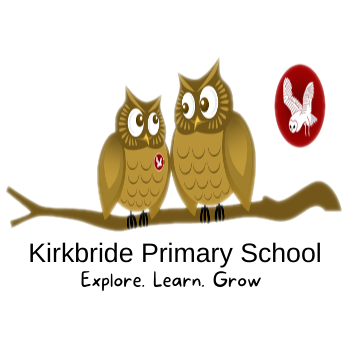 Ash Class 
January 2024
We are Creating:
Music  
Hey you!
Art
Drawing
Design and technology
Mechanisms
We are Reading:
Beegu by Alexis Deacon
Where the wild thins are by Maurice Sendak
The storm whale by Benji Davies
We are Writing:
Poetry pattern and rhyme.
Setting descriptions.
We are Investigating:
Science –
Seasonal changes and weather
History-
Study changes within living memory.
Geography
Continents and Oceans
SCARF
Me and my relationships
ICT
Online safety
Grouping and sorting
We are Solving:
Place value within 20
Addition and subtraction
We are Exploring:

R.E- 
What do Christians believe about God?
PE
Striking and fielding.
Gymnastics.